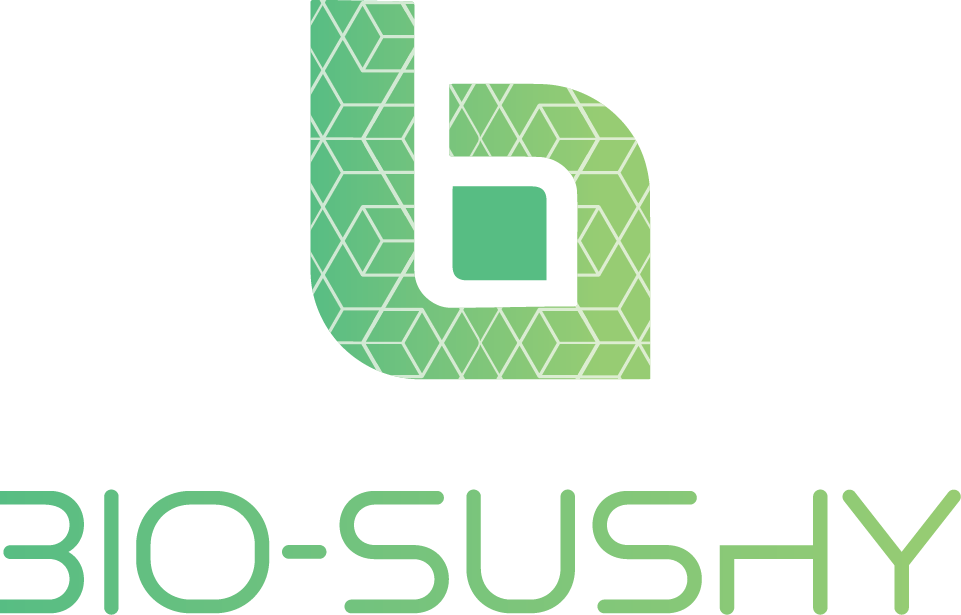 WP No. & Title
BIO-SUSHY Kick-off Meeting
February 8, 2023 – Mons (Belgium)
[WP leader]
[Presenter]
YOUR LOGO HERE!
TABLE OF CONTENTS
1.
6.
WP POSITIONING AND OVERVIEW
TASKS OVERVIEW AND MAIN ACHIEVEMENTS
2.
7.
WP OBJECTIVES
TASKS NEXT 6M STEPS
3.
WP ACTIVITIES AND TARGET
4.
WP DELIVERABLES AND MILESTONES
5.
WP CRITICAL ASPECT AND MITIGATIONS
2
t
WP POSITIONING
LOCATE THIS BOX IN THE SPECIFIC WP
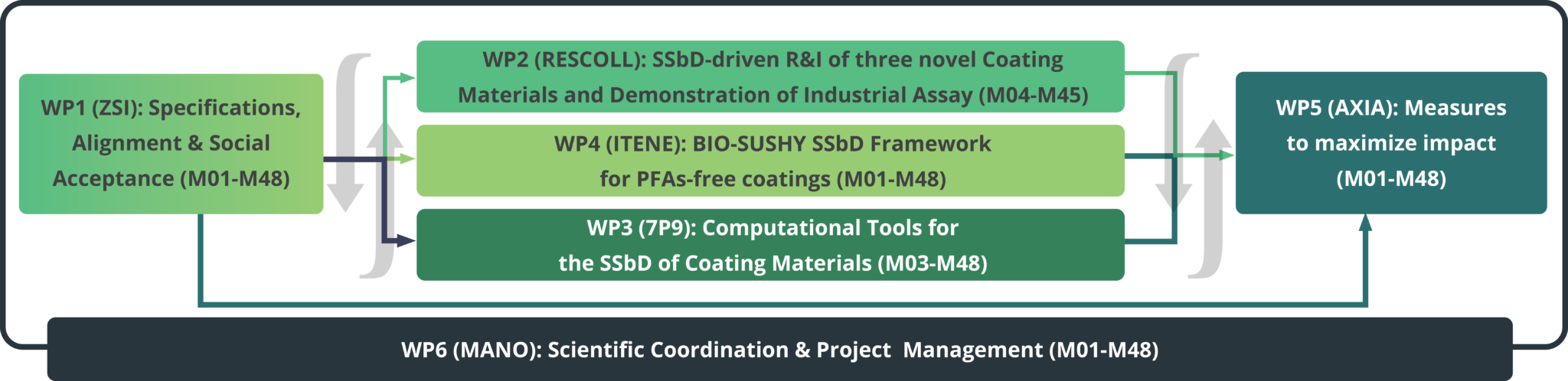 3
Title:

WP Leader:

WP participants:

Duration:

Total effort in PMs (by partner):
4
WP OBJECTIVES
Sample text
5
WP ACTIVITIES & TARGETS
Task X.X: …………………………………	(TASK LEADER)	M1-M48
SubTask X.X: …………………….		M1-M42
SubTask X.X: ………………………		M1-M42
SubTask X.X: ………………………		M1-M42
Task X.X: …………………………………	(TASK LEADER)	M1-M48
Task X.X: …………………………………	(TASK LEADER)	M1-M48
Task X.X: …………………………………	(TASK LEADER)	M1-M48
SubTask X.X: …………………….		M1-M42
SubTask X.X: ………………………		M1-M42
SubTask X.X: ………………………		M1-M42
6
DELIVERABLES
7
MILESTONES
8
WP CRITICAL ASPECTS AND MITIGATIONS
9
WP CRITICAL ASPECTS AND MITIGATIONS
Sample text
10
TASKS OVERVIEW
11
TASK X.X. 
AND TITLE
Duration M1-M48
Task leader: [ENTITY]
Presenter: [Name]
Contributors: all partners
12
TASK XX – [Task Title]  –  SUMMARY
Sample text
13
TASK XX – [Task Title]  –  ACHIEVEMENTS
Sample text
14
TASK XX – [Task Title]  –  PLAN FOR THE NEXT 6 MONTHS
1
4
3
2
5
Sample text
Sample text
Sample text
Sample text
Sample text
Sample text
Sample text
Sample text
15
TASK X.X. 
AND TITLE
Duration M1-M48
Task leader: [ENTITY]
Presenter: [Name]
Contributors: all partners
16
NAME: NAME/SURNAME
EMAIL: name@company.com
COMPANY: name of your company
THANK YOU!